It’s
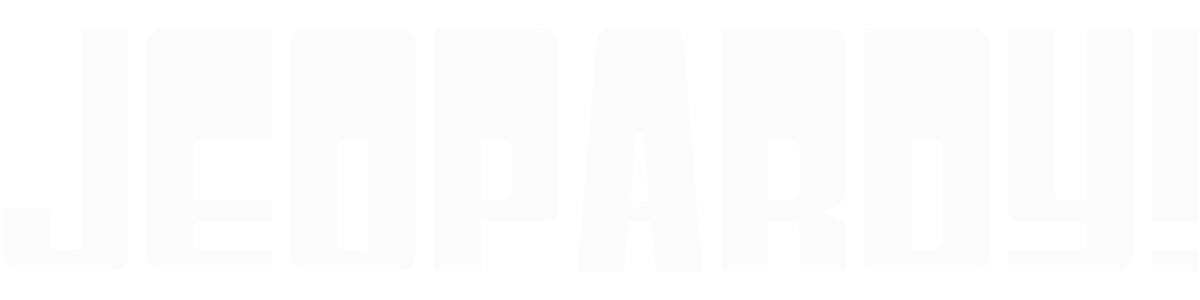 Enter Name of Game
FINAL CHALLENGE
$100
Question 1
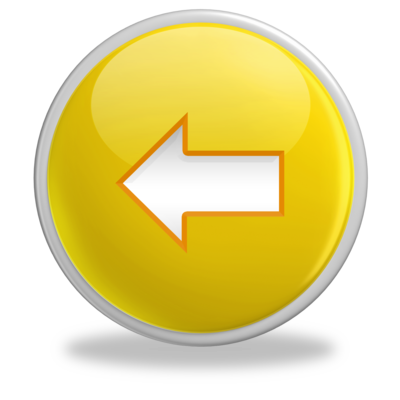 Answer 1
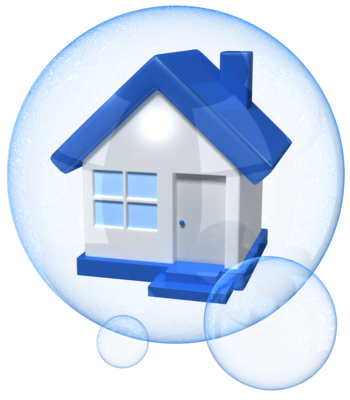 $200
Question 1
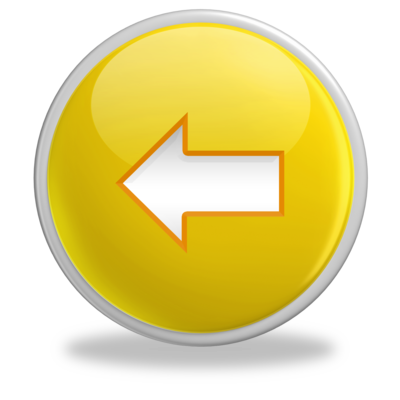 Answer 2
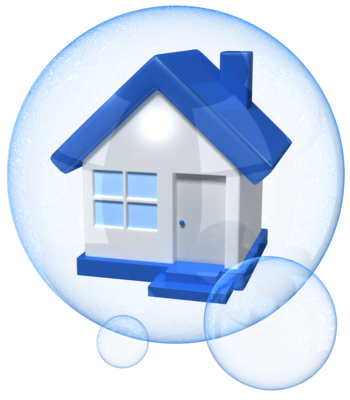 $300
Question 3
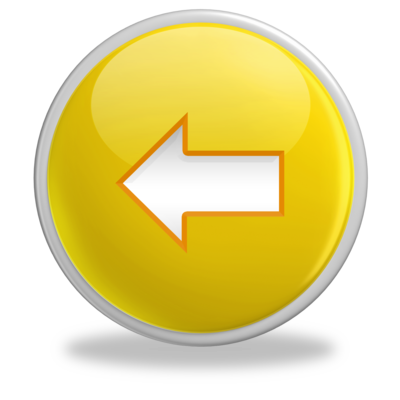 Answer 3
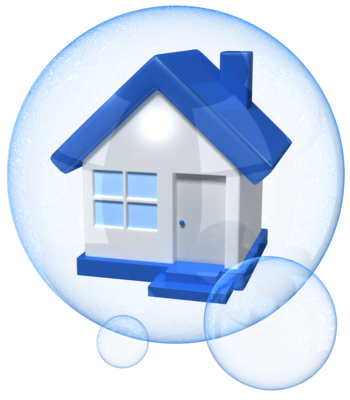 $400
Question 4
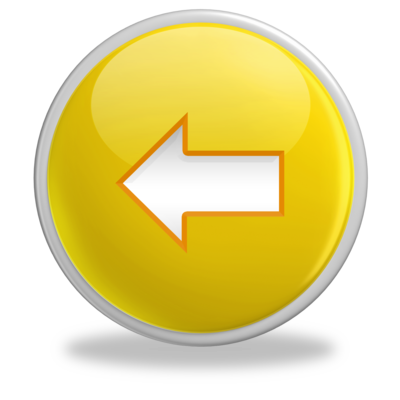 Answer 4
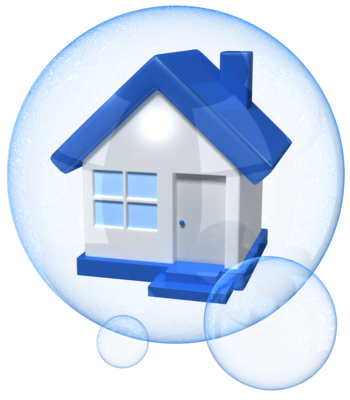 $500
Question 5
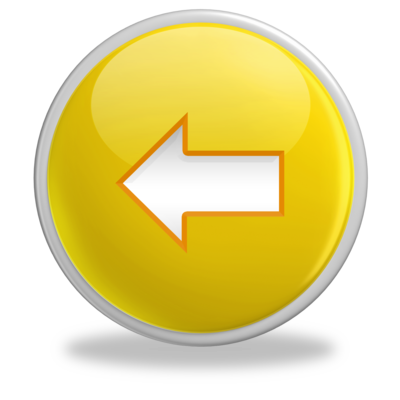 Answer 5
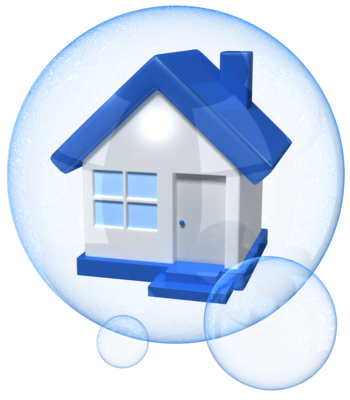 $100
Question 6
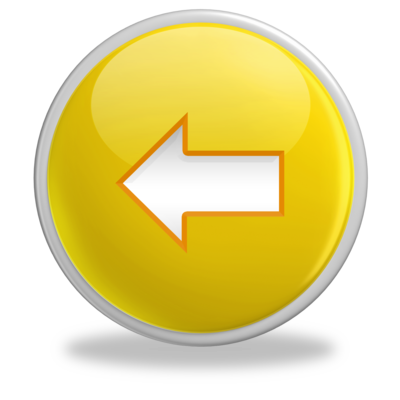 Answer 6
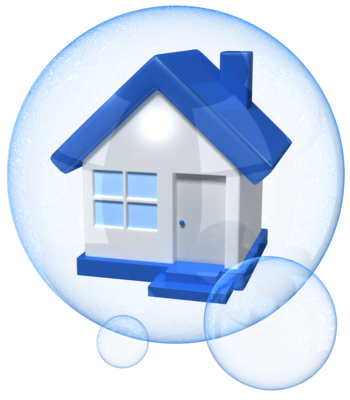 $200
Question 7
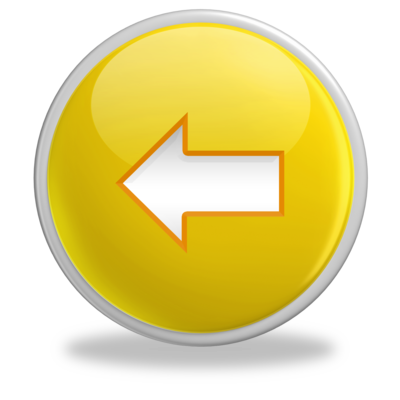 Answer 7
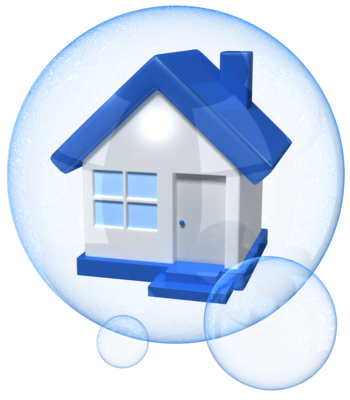 $300
Question 8
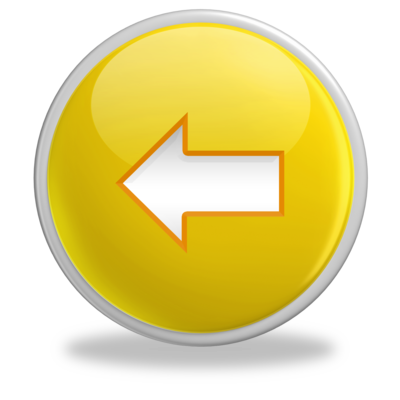 Answer 8
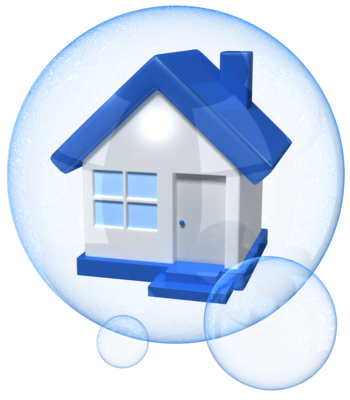 $400
Question 9
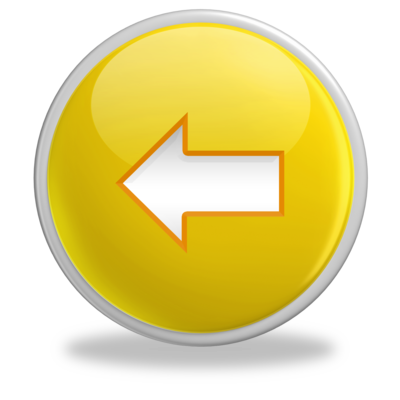 Answer 9
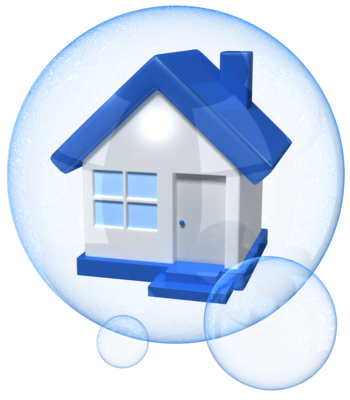 $500
Question 10
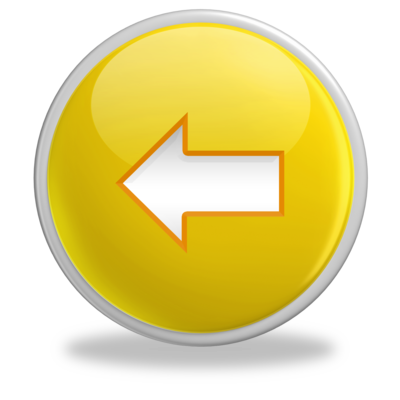 Answer 10
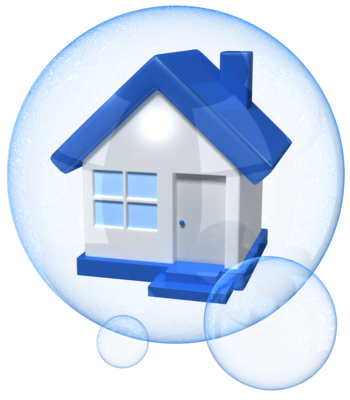 $100
Question 11
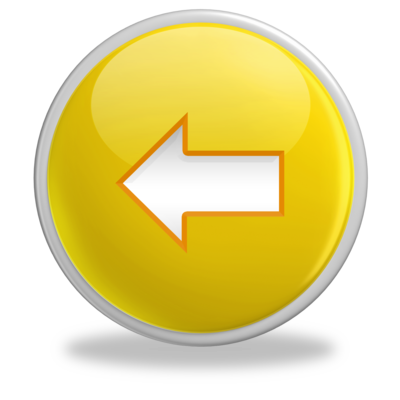 Answer 11
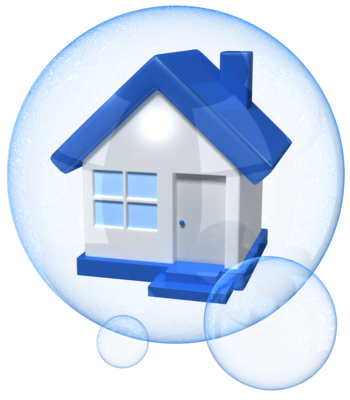 $200
Question 12
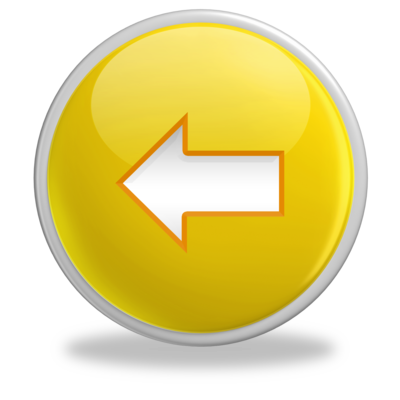 Answer 12
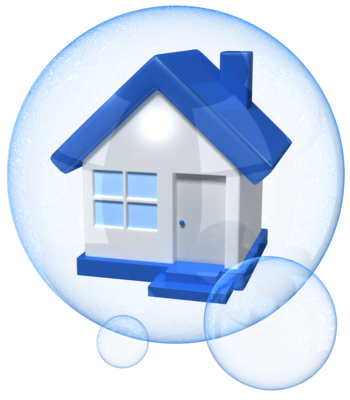 $300
Question 13
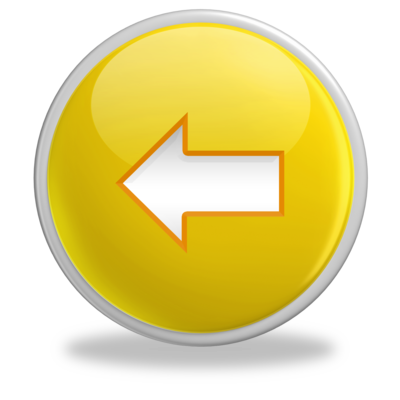 Answer 13
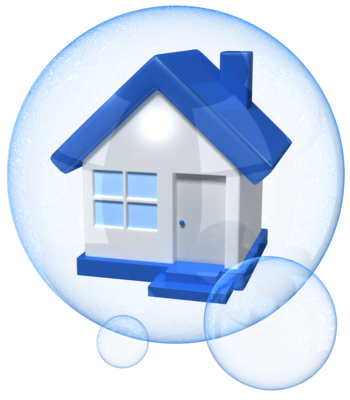 $400
Question 14
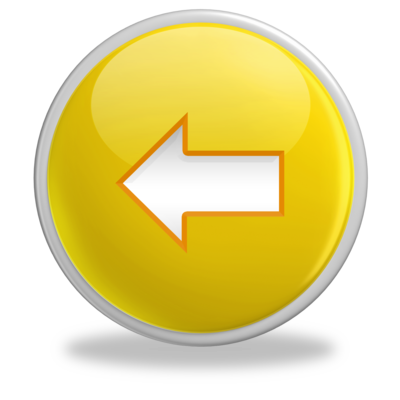 Answer 14
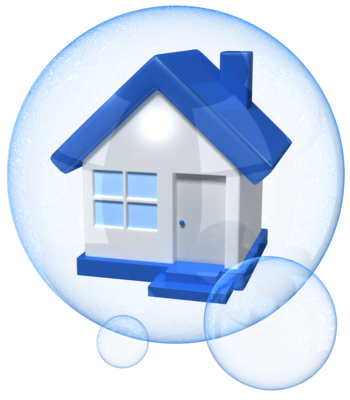 $500
Question 15
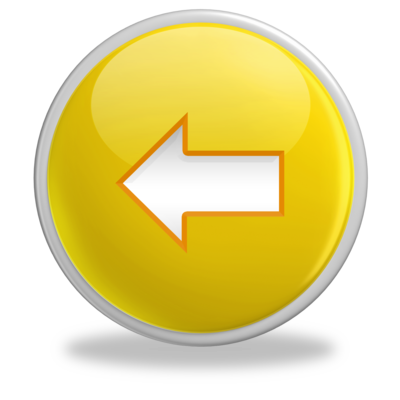 Answer 15
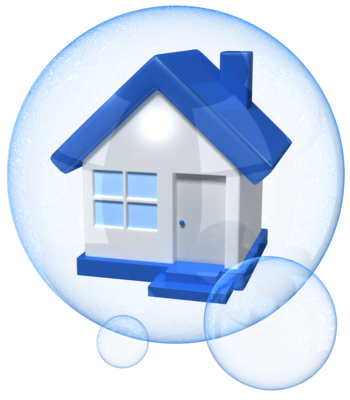 $100
Question 16
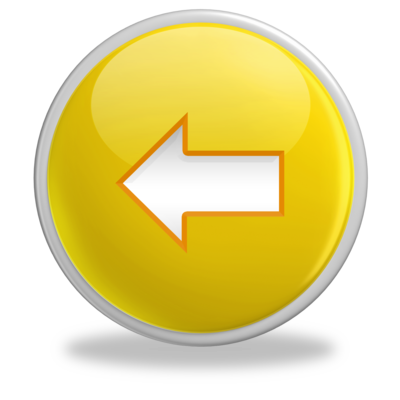 Answer 16
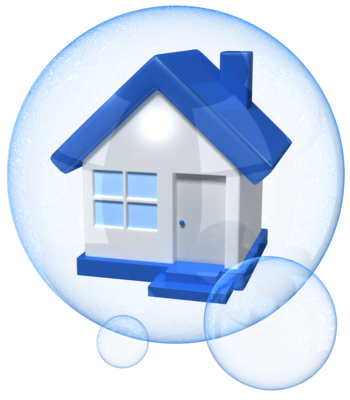 $200
Question 17
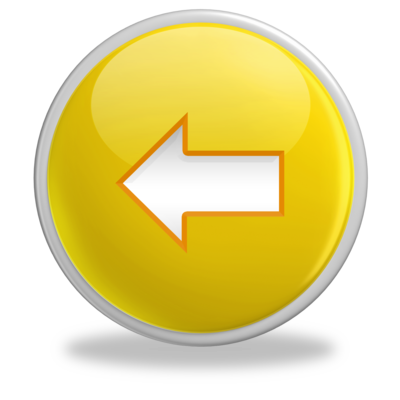 Answer 17
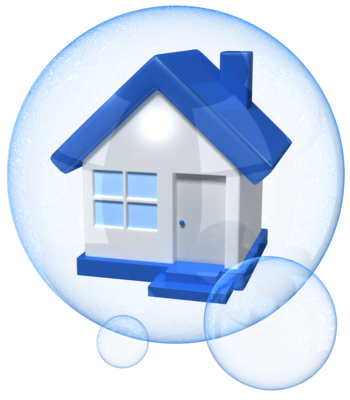 $300
Question 18
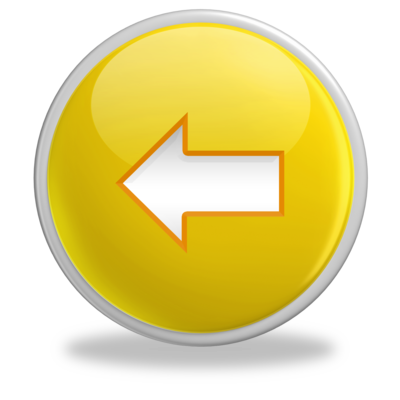 Answer 18
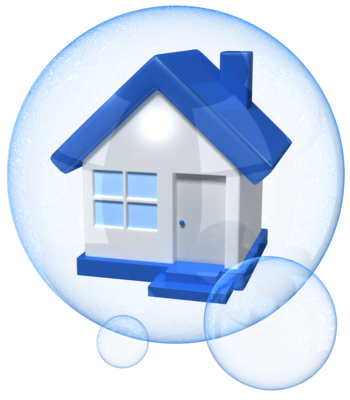 $400
Question 19
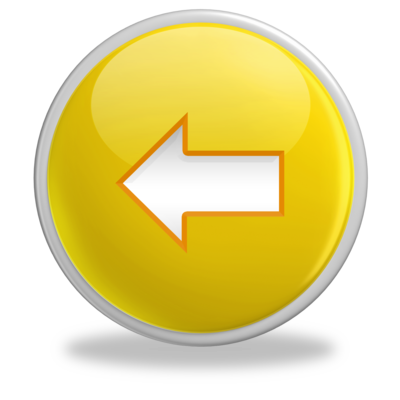 Answer 19
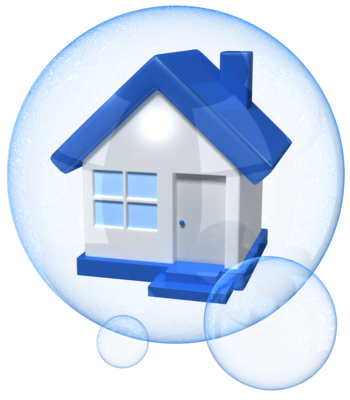 $500
Question 20
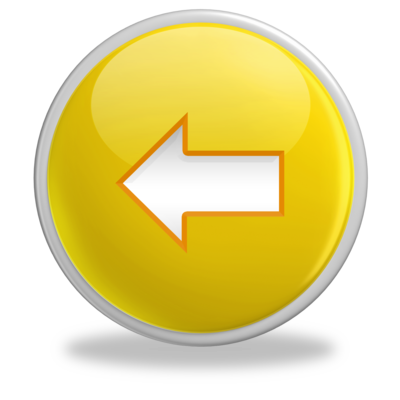 Answer 20
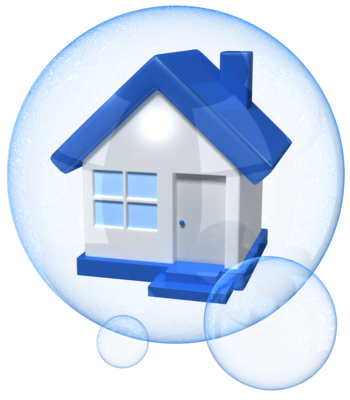 $100
Question 21
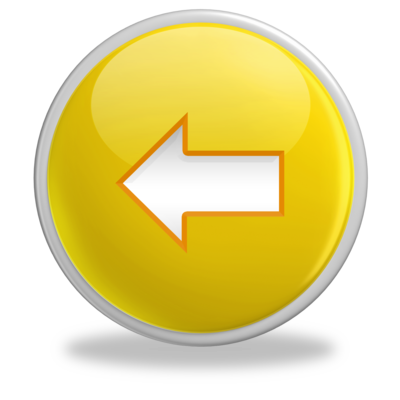 Answer 21
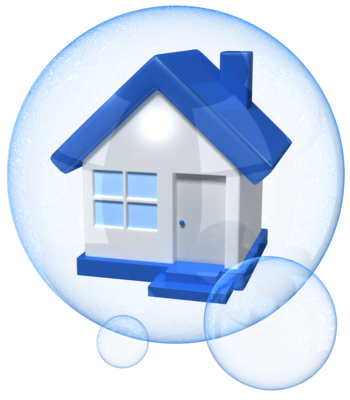 $200
Question 22
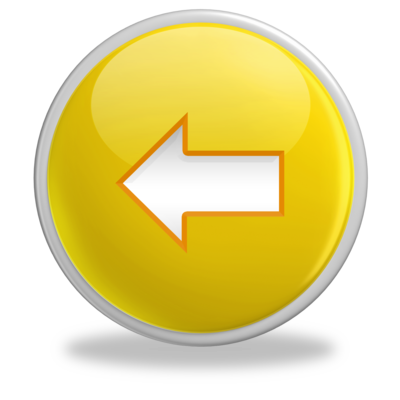 Answer 22
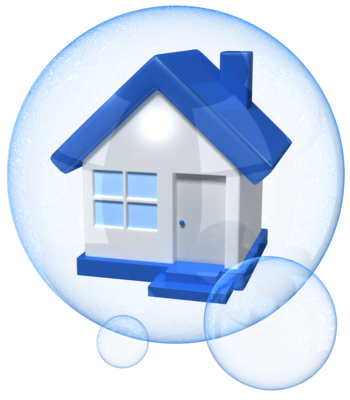 $300
Question 23
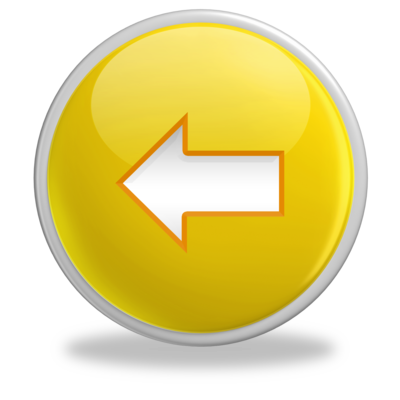 Answer 23
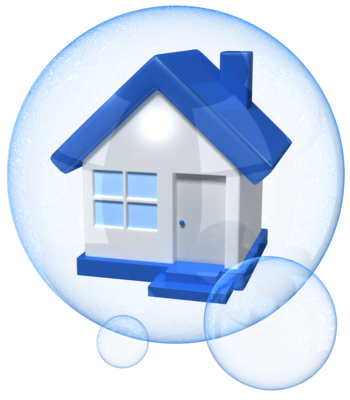 $400
Question 24
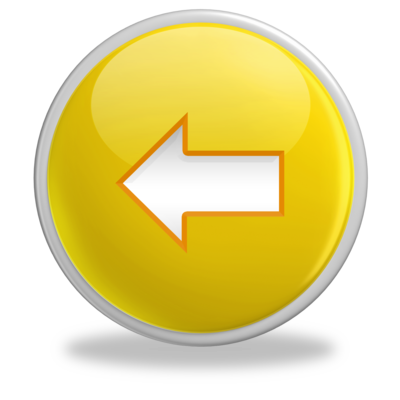 Answer 24
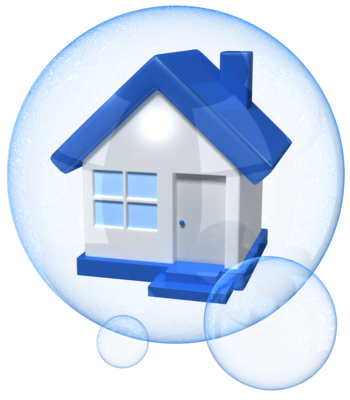 $500
Question 25
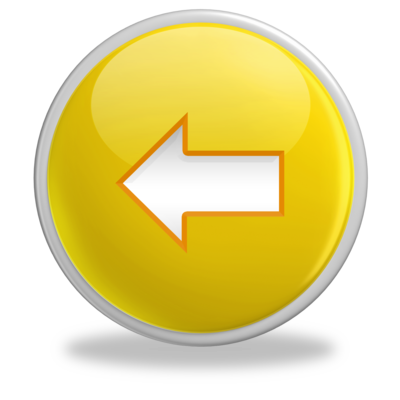 Answer 25
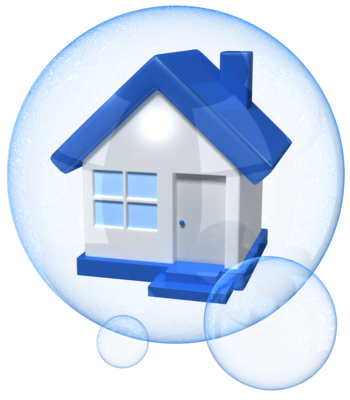 Final Challenge
Enter question here
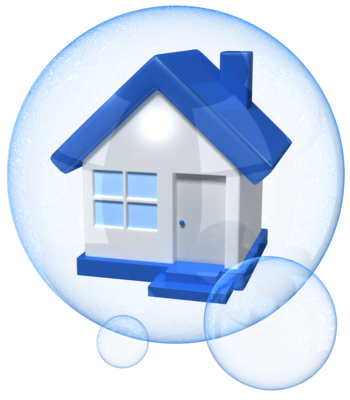